2nd ERAG Meeting, Bangkok
November 28-29
Rice Strategy for Asia
R.B. Singh
National Academy of Agricultural Sciences
New Delhi
Rice in Context of Food & Livelihood Security in Asia
Asia produces and consumes 90% of world’s 700 Mt rice grown on 160 m. ha of which 90% is grown by over 200 million small rice farmers, valued at >US$ 150 billion per year
Rice feeds two-thirds of the world’s poor; meets one-fifth of global calories; in Asia several countries 30 to 50% and a few even upto 70%. Thus stable supply of affordable rice central to reducing hunger and poverty
Asia’s ability to feed itself is fundamental to global food security. Despite GR, still 65% of world’s hungry in Asia – the historic GR gains at risk. Declining trends in agricultural research and rural investment.
Contd….
Rice in Context of Food & Livelihood Security in Asia
Elasticity of poverty with respect to rice prices is high: a 20% reduction in rice prices is associated with a 15% decline in poverty in Asia. Also, as rice prices fall, the poor spend a higher portion of their income on non-grain foods, improving nutrition
Rice thus economically, socially, environmentally and politically strategic crop
The way forward in Asia to meet food security will be through the “rice lens” with all the broader dimensions incorporated through that lens.
Number of people below the poverty line ($1.25/day), 2005
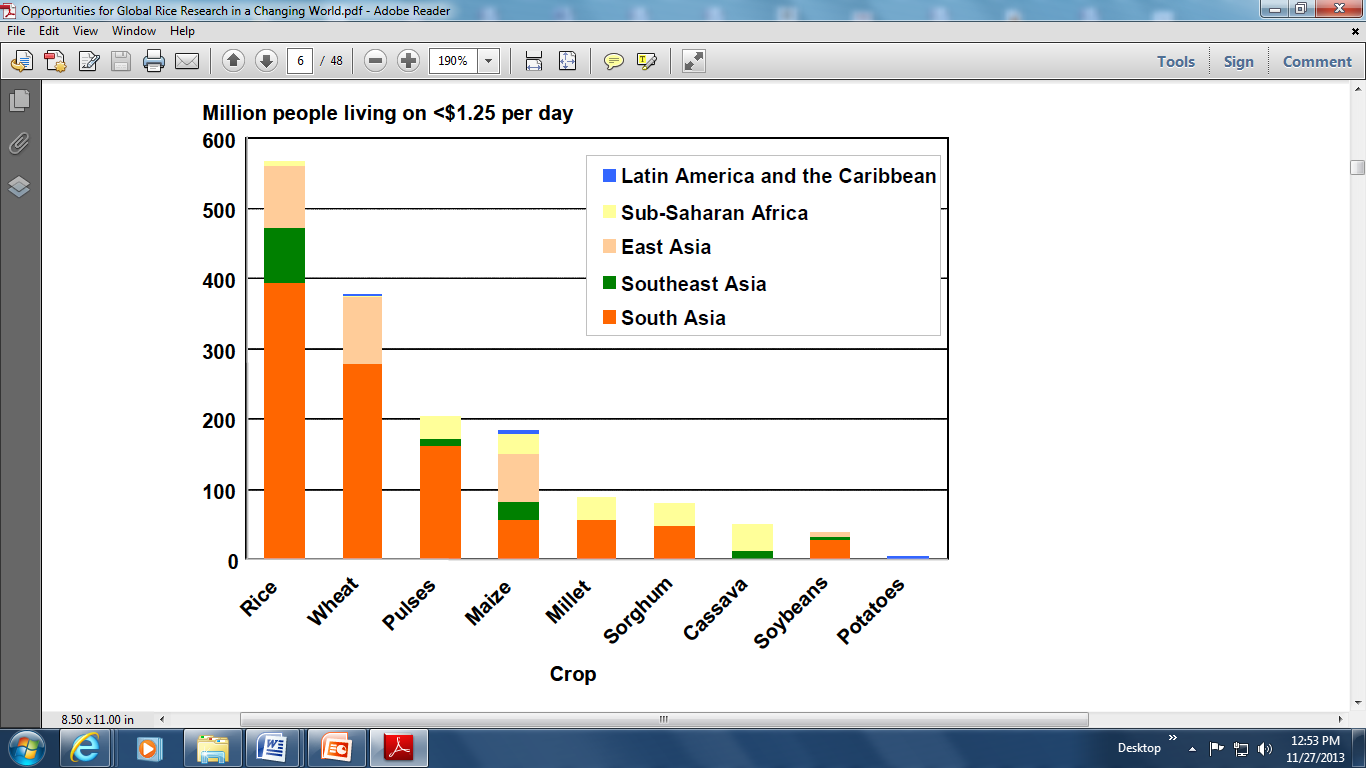 Source : IRRI, 2011
Trends in world rice production and price, 1961-2009
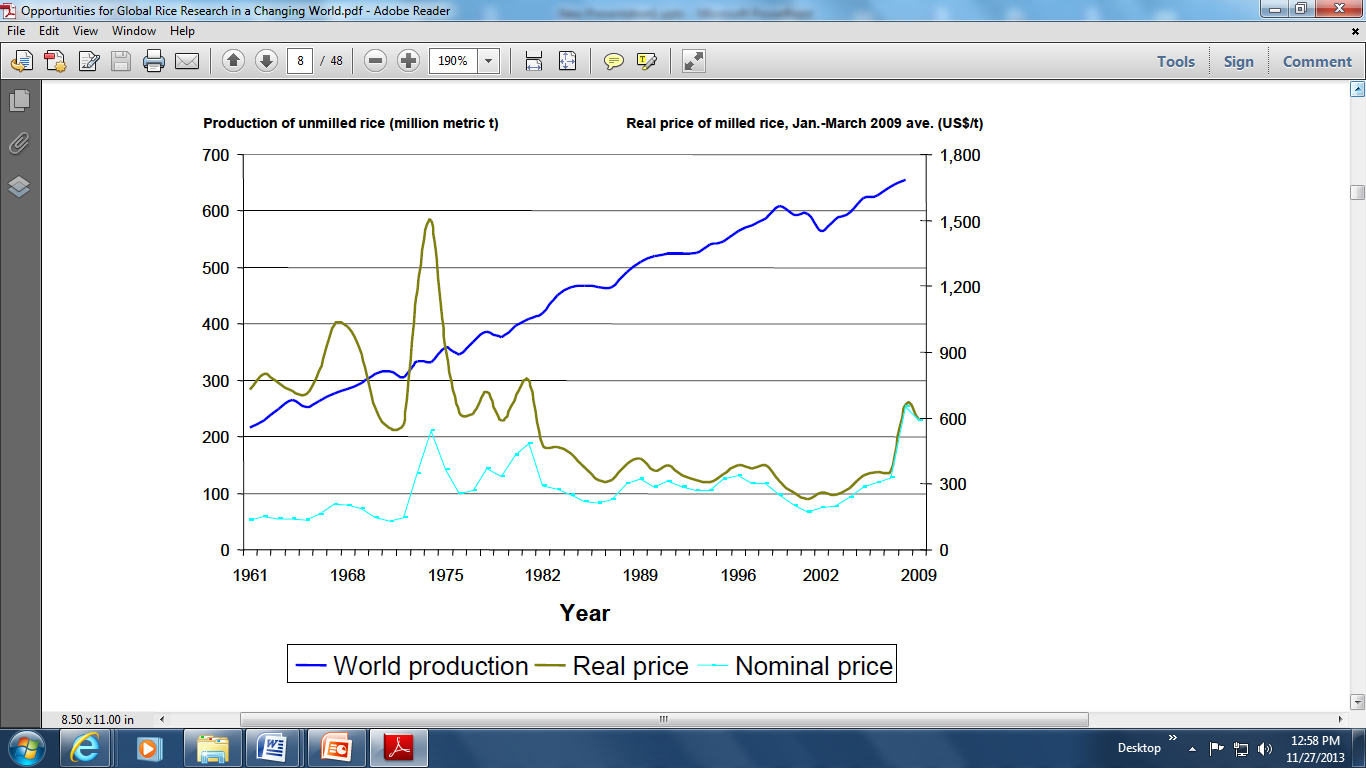 Source : IRRI, 2011
Yield and production needed to keep the rice price at an affordable level of $300 per ton
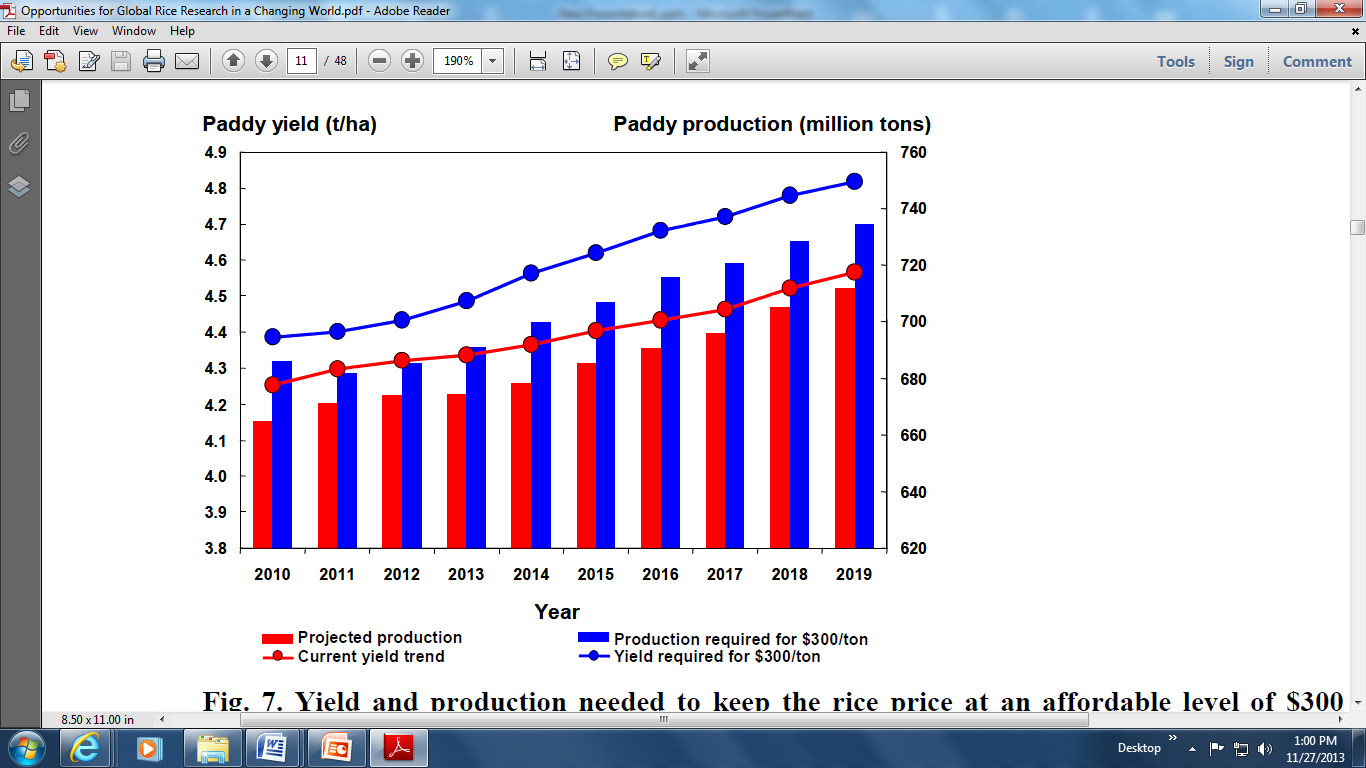 Source : IRRI, 2011
What is New
Fast economic growth, rising wages, diversified diets, climate change, food economy more integrated with other sector economies, hence need to develop new vision and strategy
Structural Changes : Share of rice in farm income decreased due to diversification; increased dependence on non-farm income; smallholdings becoming non-economical, hence part time farmers; increased feminization of rice farming; decreasing labour force; aging farmers
Planet Earth Under Pressure Know Tipping Points
By 2050, world popln 9.26 b; India’s 1.6 b, most populous and crowded
Land, water, biodiversity will shrink by 30 to 50%; Systems at risk 
Three (climate change, biodiversity and Nitrogen cycle) of the nine planetary boundaries crossed
Distorted trade-offs among food security, ecological intensification and diversification
Intensifying volatilities of climate change, market & food prices
Entrenched high inequalities breed inequality and despair and blunt growth efforts
Questions Seeking Solutions
Was the lack of strategic planning responsible for the 2007-08 rice price spike and food crisis?.
Why poverty is stubbornly high in rice-important countries?
How have farm-market-consumer interactions changed?
Is Asian rice economy well integrated with the world economy and whether it is stable?
How hollowness of some of the fast growing economies of agriculturally important countries for the majority smallholder farmers could be addressed?
Contd…..
Questions Seeking Solutions
How can local self-sufficiency congrue with increasing participation and trust in global market; self-sufficiency vs. self-reliance?
How to minimize trade off of high cost of research vs. threats of drought, market uncertainty or import embargo, opportunity costs etc?
Can there be “free” market yet stable prices and equitable income?
Could stable food prices become a “private” good?
Vision & Mission
Food secure and better-nourished households in the Asia/Pacific region with reduced poverty contributed by increasing rice productivity, profitability, inclusiveness, and stabilized market supply while reducing the environmental footprint, enhancing efficiency in input use and value chains which successfully managing structural changes.
Main Aim of the Strategy Document
Called for by the 31st APRC 2012, the Strategy Document should provide evidence-based guidelines to Member nations to :
Develop/adjust their rice sector strategies in the light of broader trends and national priorities and 
Choose among key options while giving full considerations to the implied trade-offs.  
In addition, identify approaches to help build the national capacity to implement programs arising from the choices they make.
Elements of Regional Rice Strategy Formulation
(B) POST-PRODUCTION
       PHL, Value addition
(A) RICE PRODUCTION
Sustainable rice intensification
Water/Irrigation
Technologies
Other inputs
Marketing, price efficiency, etc.
(C) TRADE, REGIONAL COOPERATION & PRICE POLICY
(D) CLIMATE CHANGE, ADAPTATION & MITIGATION
Risk Management
Quality & Nutrition
(E) OTHER ISSUES
Culture & Heritage, Demographic Change
Main Challenges
Stubbornly high poverty and inequity main deterrents. 560 million on <1.25 $/day in rice producing areas, comprising most of the 200 million rice farming families in Asia, who spend >50% of the household income on food
Asia will add 50 m people/year needing additional 5 mt rice annually. Most rice produced by smallholders who are poor, hungry and vulnerable
While land, water etc shrink, yield and TFP growth decelerated, intensifying biotic/abiotic stresses, demand > supply – price spike
Widening yeild gap and stagnating yield (maintaining and consolidating yield gains, extending yield gains to newer areas and increasing the yield potential)
Some of the national programs have declared new policies – viz Right to Food and Food Bill in India based on home grown food. Food self-sufficiency; food self-reliance and international trade implications
Contd….
Strategic Objectives
Increase productivity and nutrient content of rice adequately to meet the rising global demand through sustainable intensification of rice production systems.
Reduce the environmental footprint of rice production and enhance the ecosystems functions of rice landscapes including the protection/promotion of rice heritage and culture.
Improve mitigation/adaptation of rice farming to climate change and improve farmers’ capacity to cope with risk; climate smart rice.
Contd…
Strategic Objectives
Reduce post-harvest losses, enhance value addition and market supply logistics through improvements in post-harvest value chains.
Improve the efficiency and reliability of domestic and international rice markets for stabilizing rice price and supply, and promote regional collaboration.
Enhance the capacity of small holders and women farmers, especially in lagging regions, to adapt to long-term changes in demography, farm size and labour supply.
Important Trade Off Issues
Irrigated vs rainfed: Current resource allocation favours irrigated environments but returns to further investment in rainfed systems has a higher impact on poverty reduction at the margin
Small vs large farms; poor rice farmers vs poor consumers  
Labour intensive vs mechanized systems; Zero tillage vs mechanized tillage
Surface vs ground water irrigation/public vs private irrigation
Organic vs inorganic fertilization
Self-sufficiency vs self-reliance (trade for importing)
Small vs large-scale milling/drying
Contd…
Important Trade Off Issues
Input subsidy vs output support
Price regulation vs market pricing
Public vs private seed system
Biofortification of micro-nutrients vs supplementation
GMO vs non-GMO; Hybrid vs inbred varieties
Rice intensification vs crop diversification, food vs cash vs bioenergy crops
Domestic storage vs trade/Private vs public sector 
Public vs private sector extension/information provision
Recent major/international/national events/development
Rio+20 – Green Economy; Zero Hunger, 2012
Green Agriculture, FAO - save and grow; more from less
International Rice Genetics Congress, Nov. 2013
International  Rice Functional Genomics, 20-24 November (Rod Wing – $ 9 billion for 9 billion people
Rice genomics over, but little intl. public good being created in terms of phenomies and new gene products and technologies. Convergence of research institutes with diverse expertise called for.
Recent major/international/national events/development
Develop Green Super Rice, super hybrids;
Highly nutrient and water efficient multiple quality, resistance to biotic/abiotic stresses, high nutrient supported by discovery and identification of desired new genes and incorporated in mega varieties
C4 pathway rice, bnf rice and nano-bio products new hopes; resource conservation and climate smart rice systems
Can We Impose a BAN on Hunger?
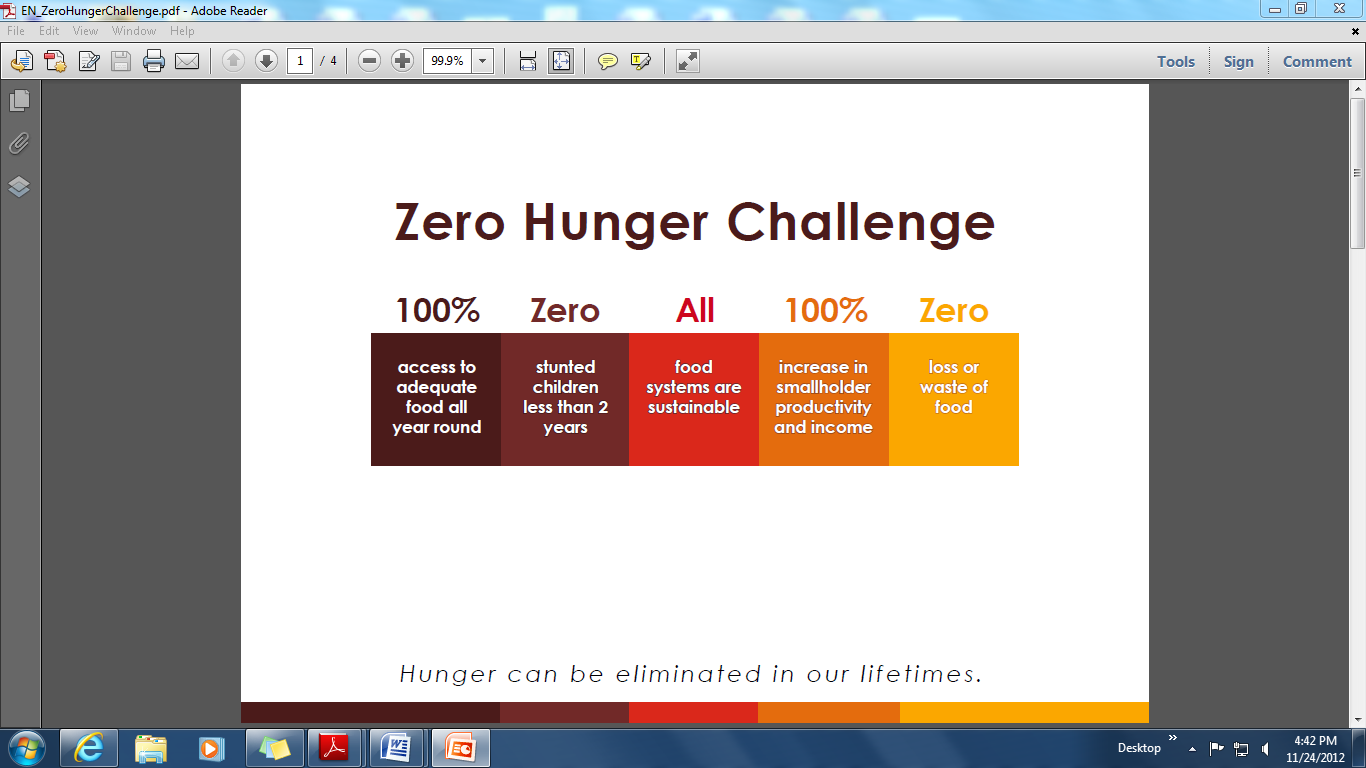 “Hunger can be eliminated in our life times” .
Ban Ki-moon, 2012

Super Green is the best hope to achieve Zero Hunger by greatly impacting the five pillars.
New Vision for Rice
By 2020
Do a 40/20/20
To build on Green Economy by 
         
          Productivity by 40%
 
		      Emission by 20%

			       Rural Poverty by 20%
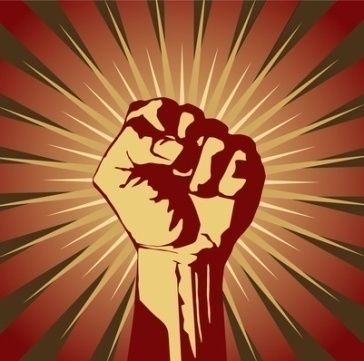 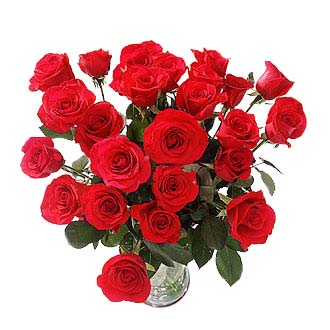 Thank You